Fundamentals of Digital Logic Design-
FDLD
II/IV B.Tech, Semester-I
1
Fundamentals of Digital Logic Design-FDLD
2
SYLLABUS
3
Course Content
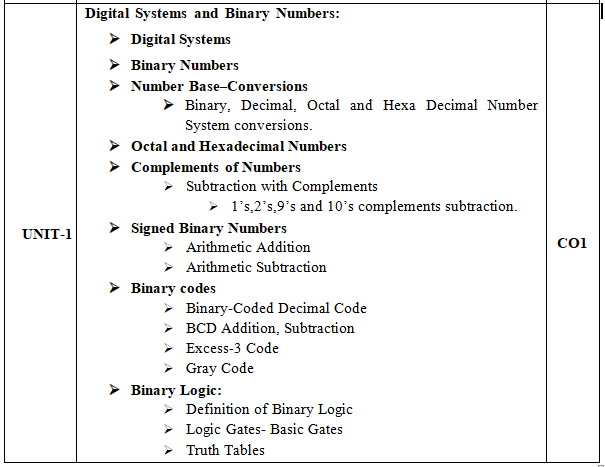 4
SYLLABUS
5
Course Content
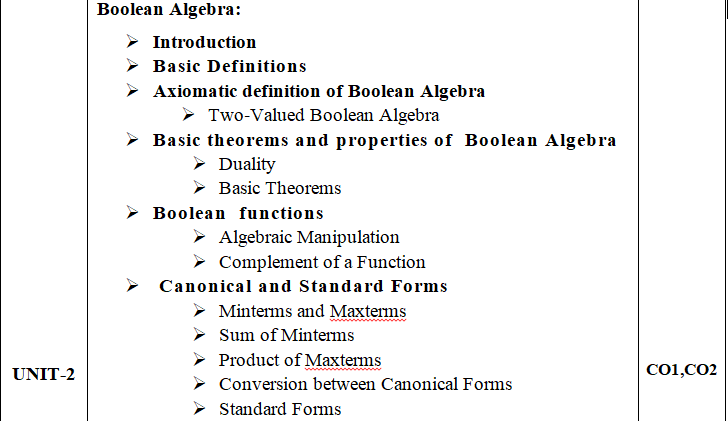 6
Contd..
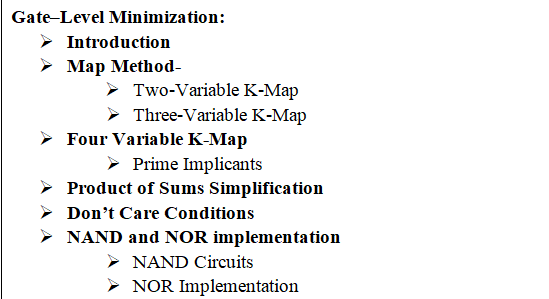 7
SYLLABUS
8
Course Content
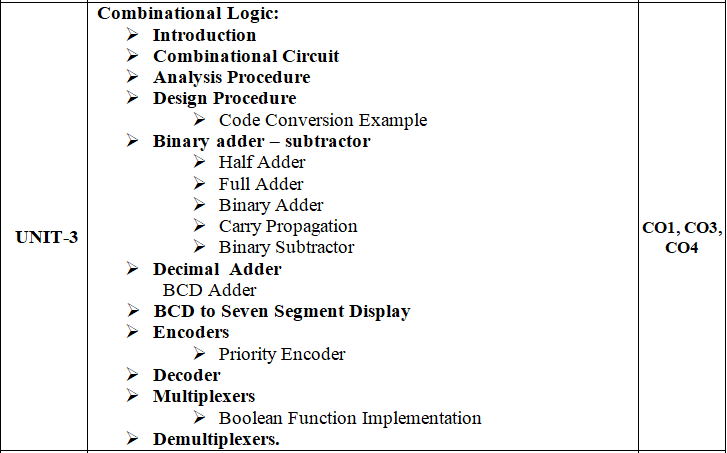 9
SYLLABUS
10
Course Content
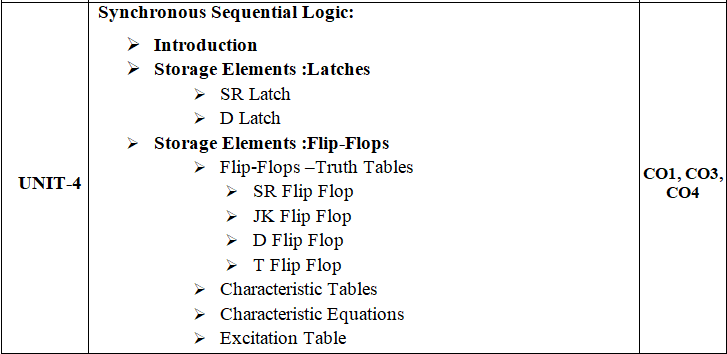 11
SYLLABUS
12
Course Content
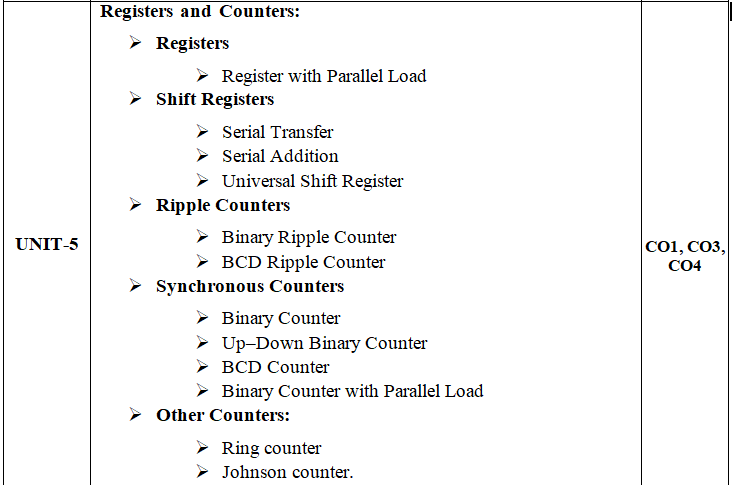 13
Learning Resources :
Text Books:
 Digital Design, M. Morris Mano, Michael D.Ciletti, Fifth Edition, 2013, Pearson.
Reference Books: 
Switching Theory and Finite Automata, Zvi. Kohavi, Niraj K. Jha, Third Edition, 2010, Cambridge, University Press. 
Fundamentals of Digital circuits, A. Anand Kumar, Third Edition, 2013, PHI
14
e-Resources:
https://nptel.ac.in/courses/106/108/106108099/  
http://nptel.ac.in/courses/117106086/1
https://nptel.ac.in/courses/117/105/117105080/  
https://www.udemy.com/course/digital-electronics-logic-design/  
https://learnabout-electronics.org/Digital/dig20.php  
https://www.tutorialspoint.com/digital_circuits/digital_circuits_logic_gates.htm  
 https://www.geeksforgeeks.org/digital-electronics-logic-design-tutorials/
15
UNIT-I(Digital Systems)
16
Introduction to Digital System
Topics : 
 Introduction
Analog and Digital Representations
Analog and Digital Conversions
Differences b/w Analog and Digital
 Digital Computer System
Digital Logic System
17
Introduction
Digital systems have such a prominent role in everyday life that we refer to the present technological period as the digital age.
Digital systems are used in communication, business transactions, traffic control, spacecraft guidance, medical treatment, weather monitoring, the Internet, and many other commercial, industrial, and scientific enterprises.
In previous days , Most naturally occurring physical quantities in our world are “Analog” in nature.
18
Contd..
Digital systems are designed to store, process, and communicate information in digital form. They are found in a wide range of applications, including process control, communication systems, digital instruments, and consumer products.
Generally, Quantitates are measured, monitored, recorded, manipulated arithmetically, observed in most physical systems.
 There are 2 ways to represent their values. Those are:
Analog Representation
Digital Representation
19
Contd..
1. Analog Representation: The physical Quantities or Signals are works on a continuous range of values. Analog means “Continuous”. It generally deals with physical variables such as voltage, pressure, temperature, speed, etc.
Examples: 
1. Analog Clock : An analogue clock shows the time with a smoothly moving seconds hand. The change is continuous.
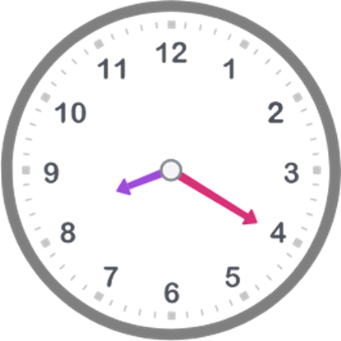 20
Contd..
2. Sound: Sound is also a good example of analogue data. Sound waves change in a very smooth way.
Ex: Micro Phones, Headphones etc.
3. Temperature



Generally Analog signals are represented in the Sine Form.
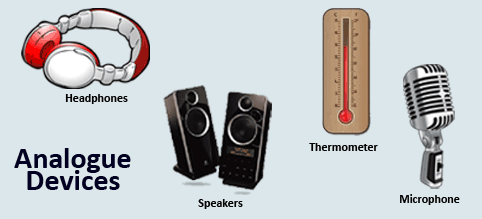 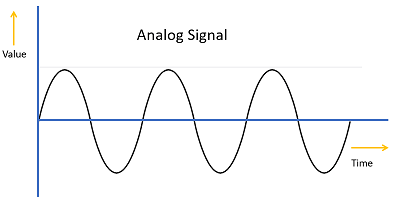 21
Contd..
2. Digital Representation: Represent a quantity by a symbol or digit.
Digital parameters have fixed set of discrete values.
Example: Age, Month
Digital Devices are used the “ Digital data”. 
Examples:
Computers
Mobile Phones
Digital Clock
22
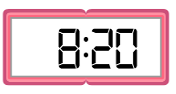 Contd..
1. Q. Are Computers Analog or Digital Systems?
	Ans: Computers are Digital Systems.
2. Q. Which is easier to Design?
	Digital Systems are easier to design, because they deal with a limited set of values rather than infinitely large range of values.
23
ANALOG to DIGITAL CONVERSION
Analog values can only be used by analog devices.
Digital values can only be used by digital devices.
If we want to use analog values with a digital device or digital values with an analog device we need to use data conversion.
There are two types of data converters:1. Analog to Digital Converter (ADC)2. Digital to Analog Converter (DAC)
24
Contd..
1. Analog to Digital Converter (ADC): If we try to attach an analog device (like a microphone) to a computer we will need to convert the analog data to digital  before the computer can use it.
The microphone is used to pass the analog sound waves through the ADC which will convert the sound from analog to digital.
The ADC then passes the converted digital data into the computer where the sound can be stored and edited.
25
Contd..
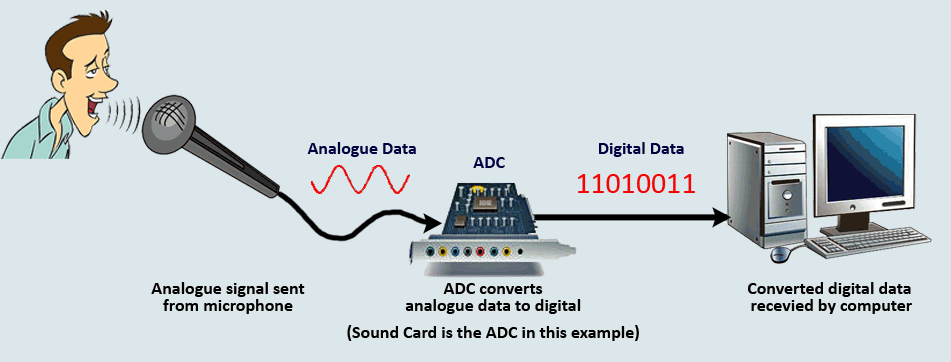 Figure: Analog to Digital Conversion
26
Contd..
2. Digital to Analog Converter (DAC): If we want to listen to digital music (like mp3's) we would need to attach an analog device such as loud speakers or headphones to our computer.
The computer will pass the digital sound values through a DAC (located on a sound card) which will convert the digital data to analog.
The DAC then passes the converted analog data onto the analog loud speaker which we would then hear as sound waves.
27
Contd..
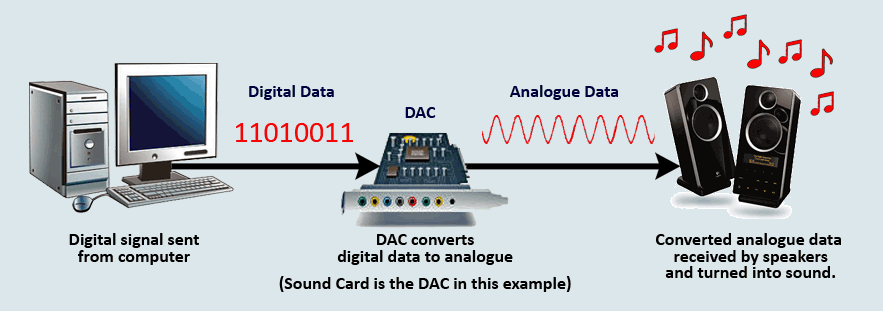 Figure: Digital to Analog Conversion
28
Example-2: Temperature
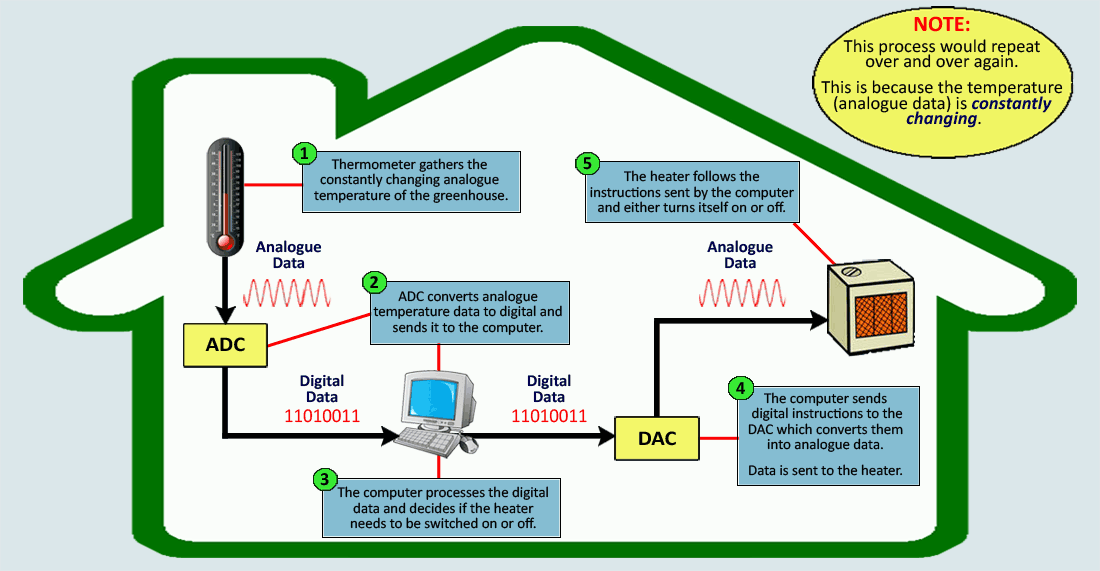 29
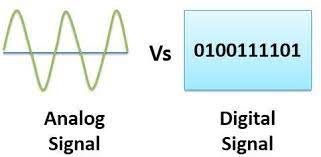 Difference between Analog and Digital Representation
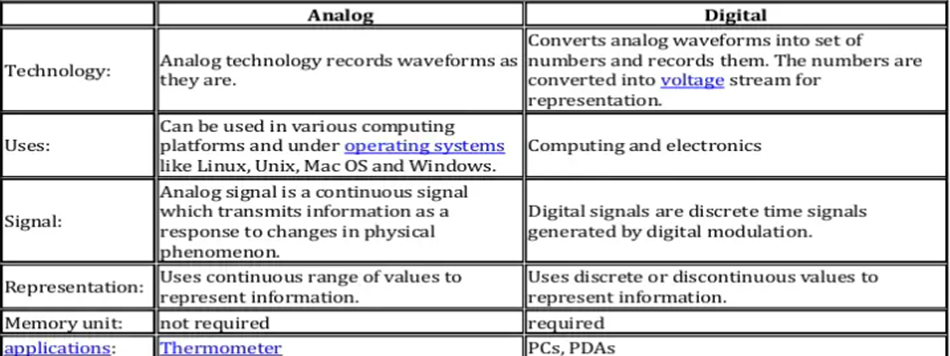 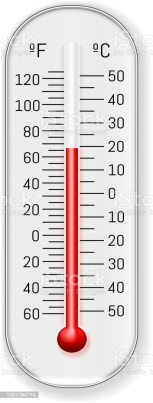 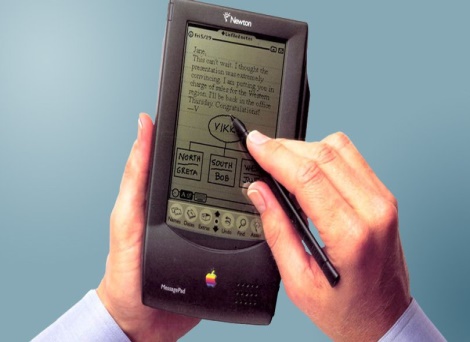 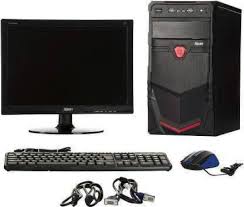 30
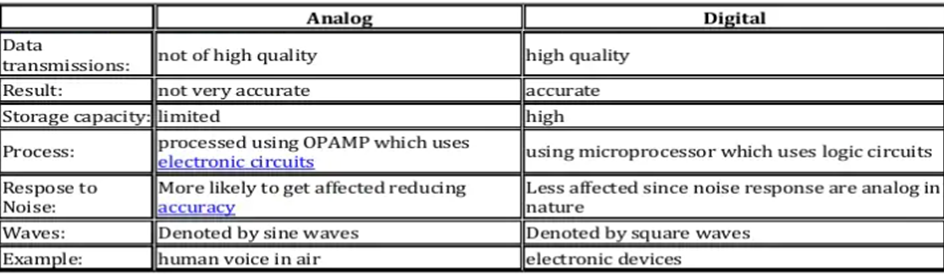 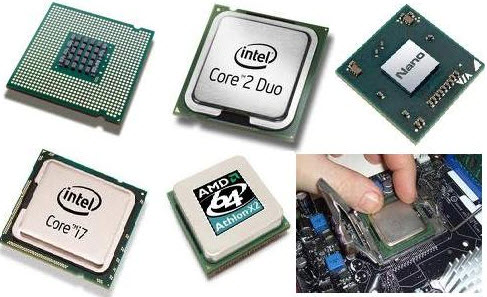 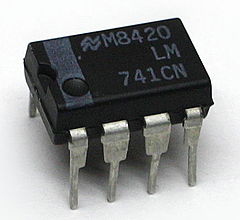 31
Operational  Amplifier
Microprocessor
Digital Computer System
The general‐purpose digital computer is the best‐known example of a digital system.
A Digital computer can be considered as a digital system that performs various computational tasks.
The first electronic digital computer was developed in the late 1940s and was used primarily for numerical computations.
By convention, the digital computers use the binary number system, which has two digits: 0 and 1. A binary digit is called a bit.
A computer system is subdivided into two functional entities:
Hardware and 
Software.
32
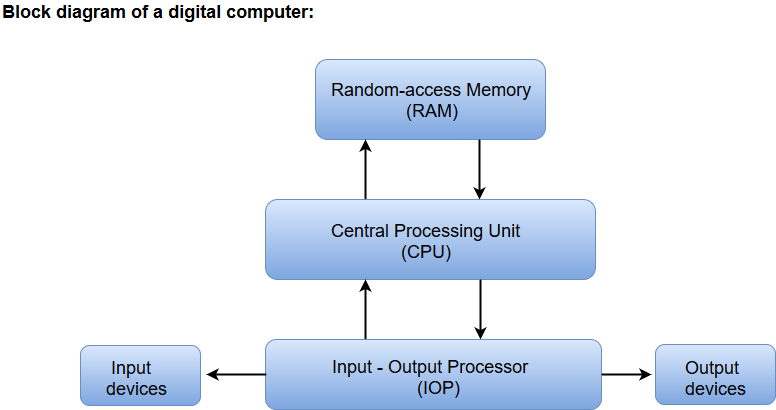 33
Contd..
The Central Processing Unit (CPU) performs arithmetic and other data‐processing operations as specified by the program.
The memory unit stores programs as well as input, output, and intermediate data.
The Random Access Memory (RAM) for real-time processing of the data. Computer memory or random access memory (RAM) is your system's short-term data storage; it stores the information your computer is actively using so that it can be accessed quickly
34
Contd..
The Input-Output devices for generating inputs from the user and displaying the final results to the user.
The program and data prepared by a user are transferred into memory by means of an input device such as a keyboard.
An output device, such as a printer, receives the results of the computations, and the printed results are presented to the user
A digital computer is a powerful instrument that can perform not only arithmetic computations, but also logical operations. In addition, it can be programmed to make decisions based on internal and external conditions.
35
Digital Logic System
Digital Logic is the basis of electronic systems, such as computers and cell phones. 
The Digital Logic is rooted in binary code, a series of zeroes and ones each having an opposite value. 
This system facilitates the design of electronic circuits that convey information, including logic gates. 
Digital Logic gate functions include and, or and not. The value system translates input signals into a specific output. Ex: Digital Logic facilitates computing, robotics and other electronic applications.
36
How do computers represent digits?
Binary Digits ( 0 and 1) are used instead of Decimal Numbers.
Using Electronic Voltage
High Voltage-1, Low Voltage-0
Using Electric Charge
Used in Memory Cells
Charged Memory Cell=1, Discharged memory Cell=0
Using Magnetic Field
Magnetic polarity  indicates 1 or 0
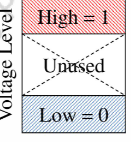 37